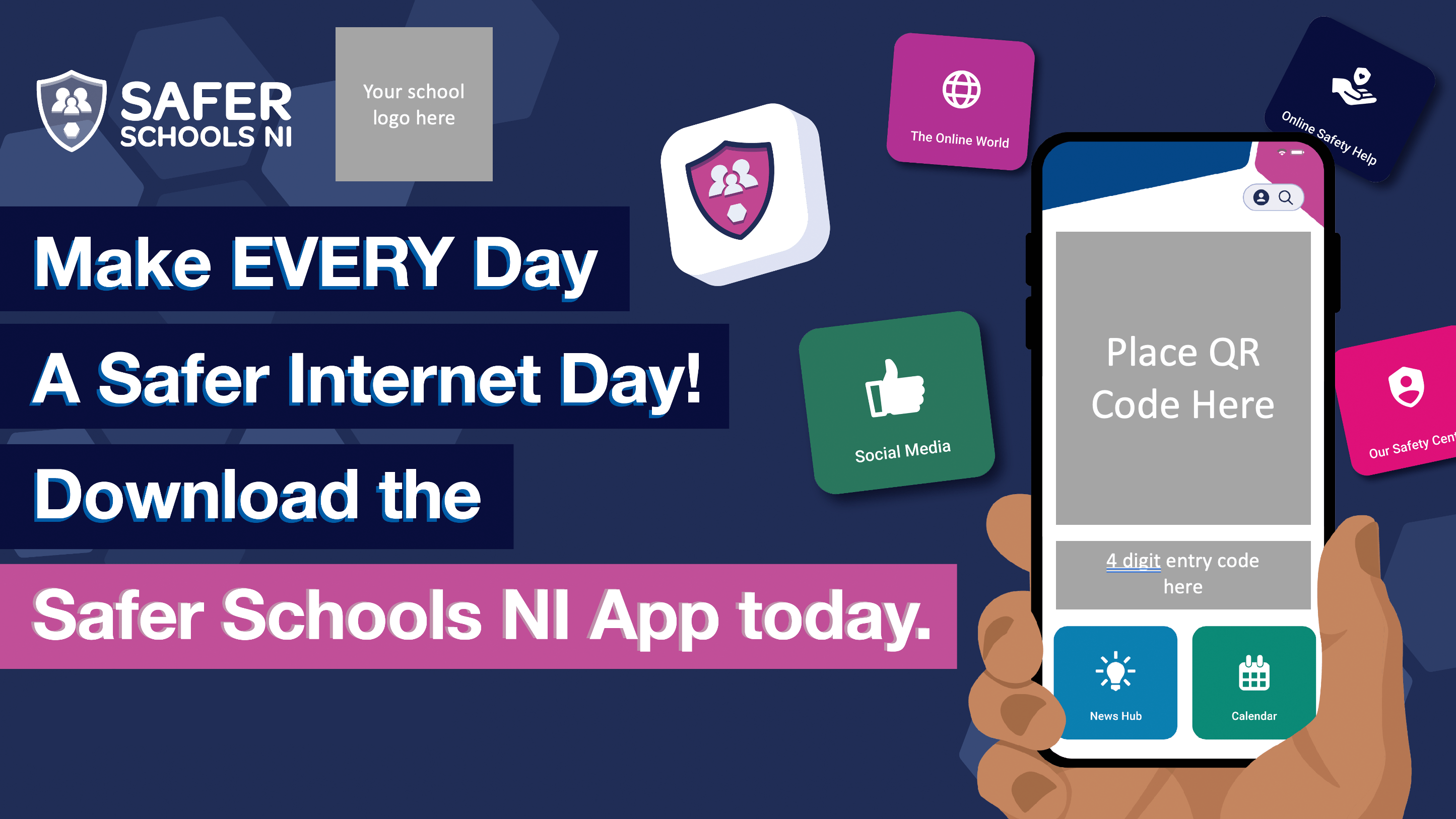 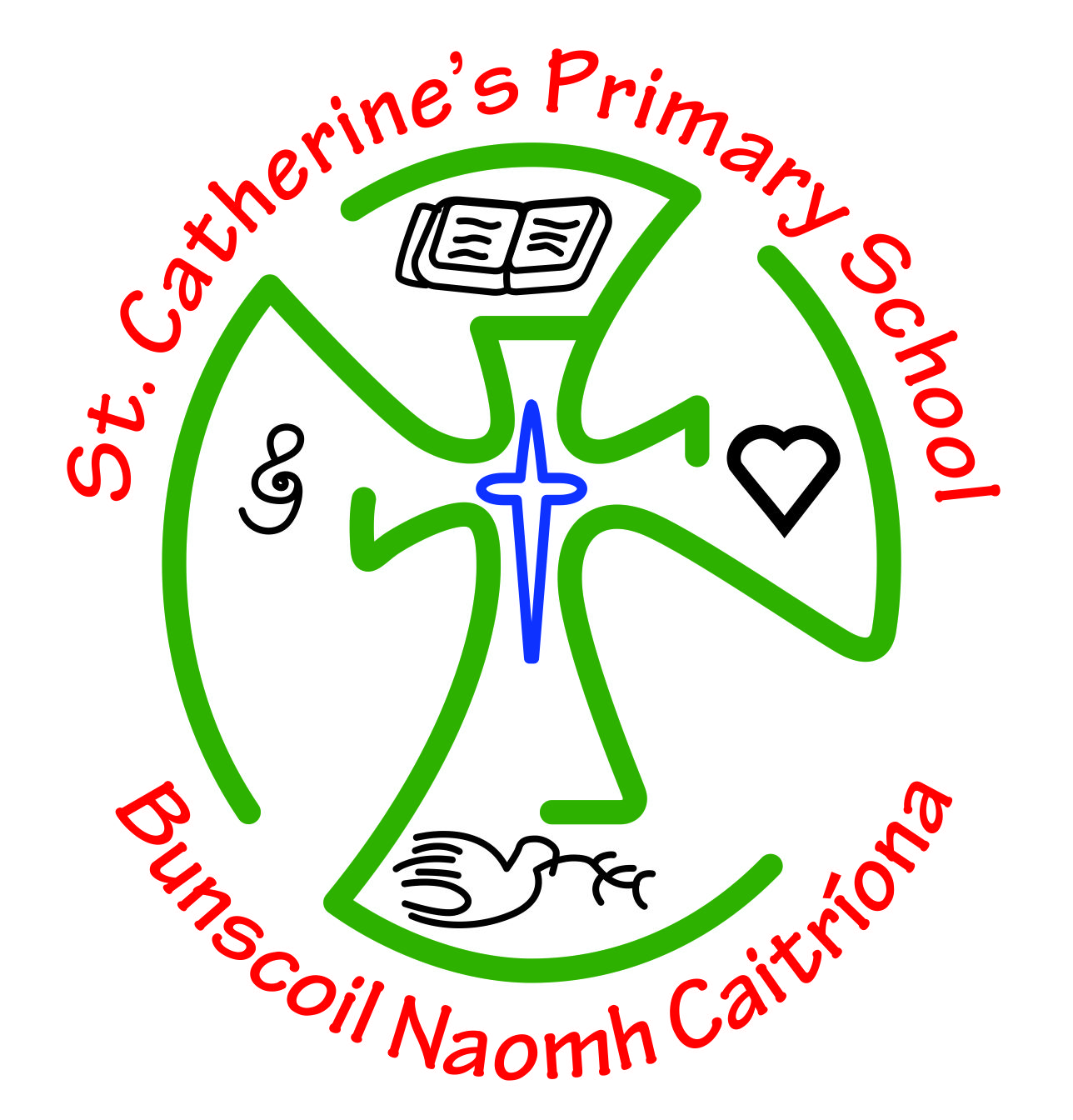 Your school logo here
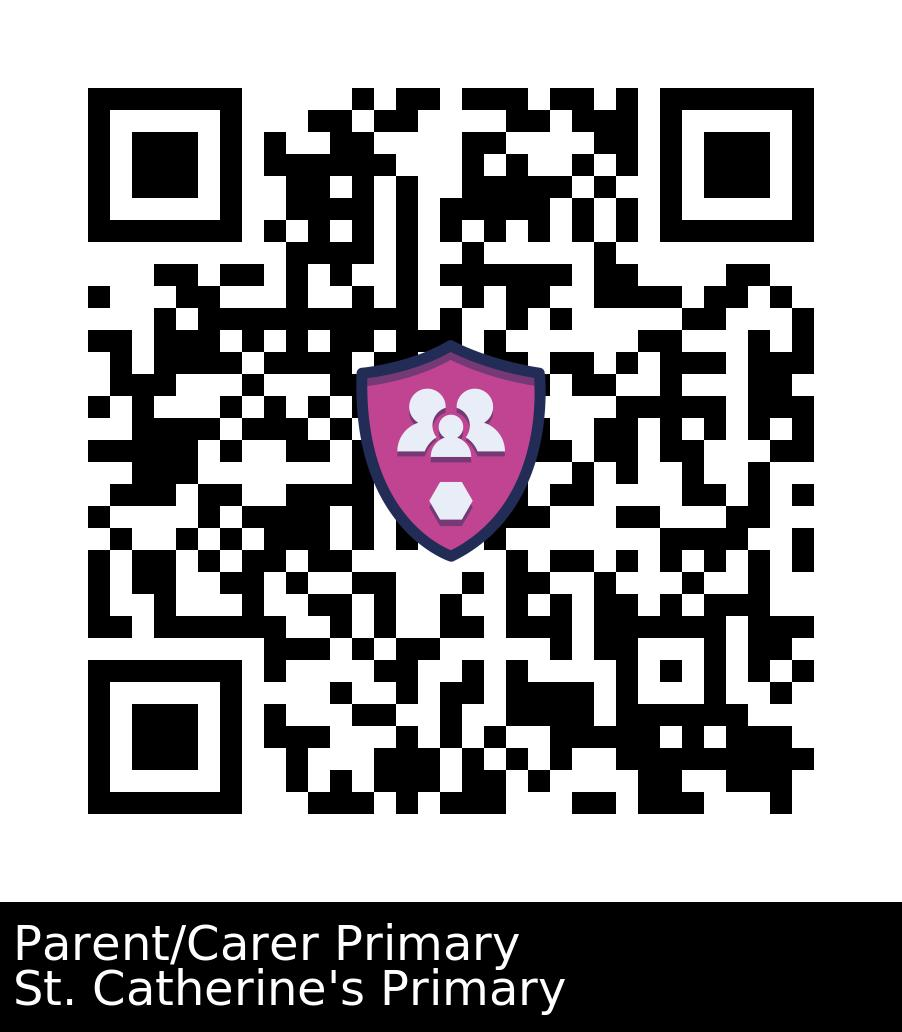 Place QR
Code Here
8063